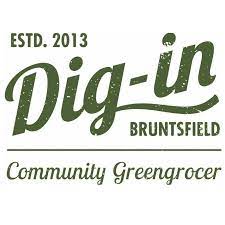 2023  
SHARE ISSUE
Melanie Main  Mel@diginbruntsfield.co.uk     07775 665499
Background
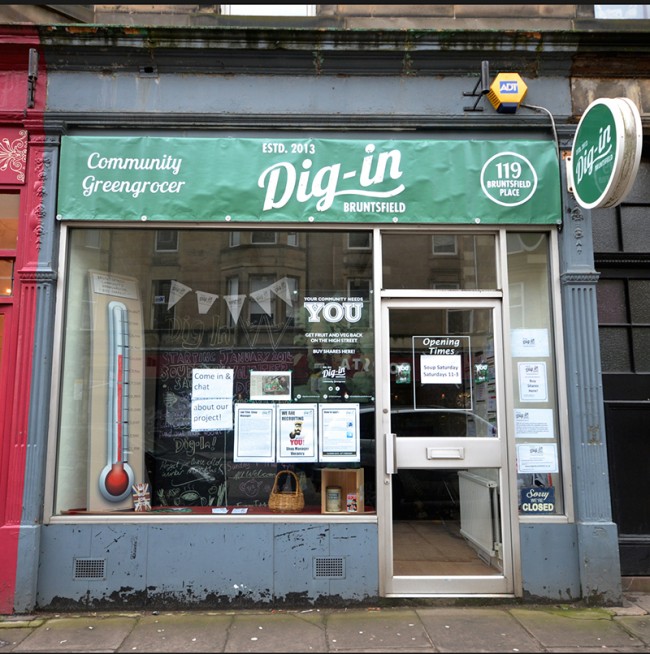 In the beginning
2013 Dig-in set up
raised £30,000 from over 300 people
Shop opened 2014

The first decade
Static membership
Spectacular start
Covid and after

2023 – a new decade
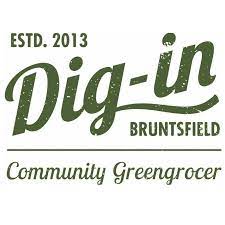 Investment for the future: modernising and renovation
Aiming for £15000

Shop refurbishment 	£5000 
New EPOS 				£6000 
New Chillers 			£3000
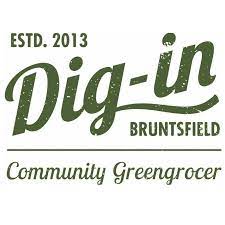 How the Share Offer will work
Target  £15,000     Min £10,000 Max £20,000
Wednesday 25th October to Friday 17th November.
Investment Limits:  from one share £25 to £3000
Launch 25th October at the Bruntsfield Hotel 
Shop stalls, printed material, social media, website
Buy shares on www.diginbruntsfield.co.uk.  Paper forms available application forms from the shop or by request to members@diginbruntsfield.co.uk
.
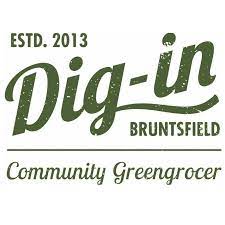 What you can do to help!

Buy shares for yourself and your family or as a gift. 
Buy a share to be gifted to one of our volunteers.  
Tell your neighbours, friends and colleagues 
Share us on social media, follow Dig-In on Instagram  
Invite us to come and talk to a group or organisation you know 
Visit our website and share our QR code
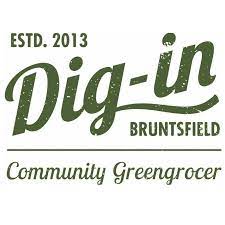